Трэкшн-митинг (ТМ)
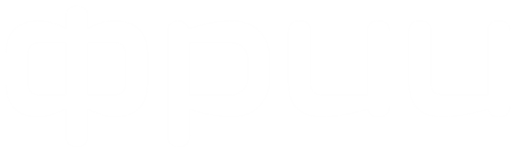 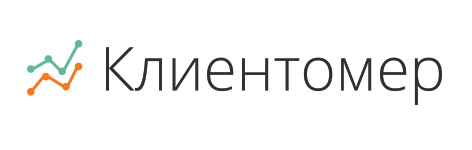 ТМ2
26 сентября — 1 октября
Описание проекта
Клиентомер — сервис аналитики и привлечения клиентов по вайфай.

Сетевые магазины или рестораны: неполные данные для определения эффективность точек продаж.
Одиночные рестораны: проблема удержания старых клиентов и привлечения новых.
Риэлторы: проблема долгого срока сделок по аренде и покупке ком. недвижимости.
Бизнес, ориентированный на поток посетителей: высокие риски при открытии новых точек продаж.
Решение: Статистика посетителей по вайфай внутри заведения, проходящего потока и портрета клиента для целей аналитики, а также для сбора отзывов, догоняющей и локальной рекламы через интернет. 

Приносит клиентам пользу:
Повышение качества оценки эффективности точек продаж для сетевых магазинов и ресторанов за счёт анализа статистики посетителей по вайфай.
Привлечение новых и возврат существующих клиентов для одиночных ресторанов.
Более быстрая сдача в аренду или продажу коммерческих помещений под магазин или ресторан за счёт более точных данных о проходящем потоке и портрете клиента.
Снижение рисков для бизнеса при поиске новых помещений под магазин или ресторан за счёт более точных данных о проходящем потоке и портрете клиента.
Кейс использования продукта
Ресторан BeerBurger установил Клиентомер в продающийся ресторан для тестирования проходящего потока на неделю. На основании полученных данных владельцы ресторана решили купить это помещение для расширения сети.
Ресторан «Помегранате» установил систему мгновенных отзывов по Wi-Fi и получает ежедневно по 5 сообщений от гостей, что помогает решать проблемы с негативными отзывами ещё на стадии визита в ресторан.
Цель на акселерацию
Достичь оборота в XXXXXXXX  за декабрь, что соответствует XXXXXX постоянным клиентам с ежемесячными оплатами и докажет востребованность услуги на рынке.
Отработать бизнес-модель и подготовить её к масштабируемому росту: предложить решения найденных проблем клиентов, а также отстроить положительную юнит экономику и готовность к кратному росту.
Подведение итогов работы на неделе
План:
5 интервью с руководителями ресторанов
чтобы понять, есть ли у них проблема измерения эффективности бизнес-решений и как они работают с негативными отзывами и какие при этом возникают проблемы.
5 интервью с руководителями магазинов
чтобы понять, есть ли у них проблема измерения эффективности бизнес-решений.

Результат: Таблица, в которой собраны основные боли клиентов, которые выявятся при проблемном интервью.
Факт:
7 интервью с ресторанами.
3 интервью с хостелами.
5 интервью с риэлторами.
4 интервью с магазинами.

Зафиксированы боли:Сетевые магазины или рестораны: неполные данные для определения эффективности точек продаж.

Одиночные рестораны: проблема удержания старых клиентов и привлечения новых.

Риэлторы: проблема долгого срока сделок по аренде и покупке ком. недвижимости.

Бизнес, ориентированный на поток посетителей: высокие риски при открытии новых точек продаж.
Выводы из интервью
Сетевые и одиночные магазины: Статистика по вайфай не принесет ощутимой пользы для большинства клиентов. 
Есть проблема привлечения локальных клиентов и догоняющей рекламы для старых. Решают разработкой мобильных приложений → малый охват и высокая стоимость.

Одиночные рестораны: Статистика по вайфай не принесет ощутимой пользы для большинства клиентов. Проблема удержания старых клиентов и привлечения новых, пытаются решать в основном за счёт сервиса, хорошей кухни и работы в соцсетях. Проблема получения отзывов на месте для повышения возвращаемости + страх негатива от клиентов на порталах. 

Сетевые рестораны: Статистика по вайфай возможно принесёт пользу для определения эффективности точек продаж. 
Отзывы не интересны, есть своя служба контроля. Вопрос по привлечению/удержанию клиентов решается службой маркетинга.

Риэлторы: проблема долгого срока сделок по аренде и покупке коммерческой недвижимости, сейчас решают ручным подсчётом или подгонкой цифр под клиента. Признают, что проходящий поток — самый важный после цены критерий выбора.

Бизнес, ориентированный на поток посетителей: высокие риски при открытии новых точек продаж, сейчас решают своими аналитиками, есть проблема в человеческом факторе и неточности.
Планирование следующей недели
Для достижения целей нашего бизнеса на следующей неделе планирую взять на проверку две гипотезы (по убыванию важности):
Риэлторы смогут быстрее сдать в аренду или продать помещения под магазин или ресторан за счёт более точных данных о проходящем потоке и портрете клиента.
Руководители бизнеса снизят риски при поиске новых помещений под магазин или ресторан за счёт более точных данных о проходящем потоке и портрете клиента.
Одиночные магазины или рестораны привлекут новых клиентов за счёт геолокальной рекламы. 
Сетевые магазины и рестораны повысят качество оценки эффективности точек продаж для сетевых магазинов и ресторанов за счёт анализа статистики посетителей по вайфай.